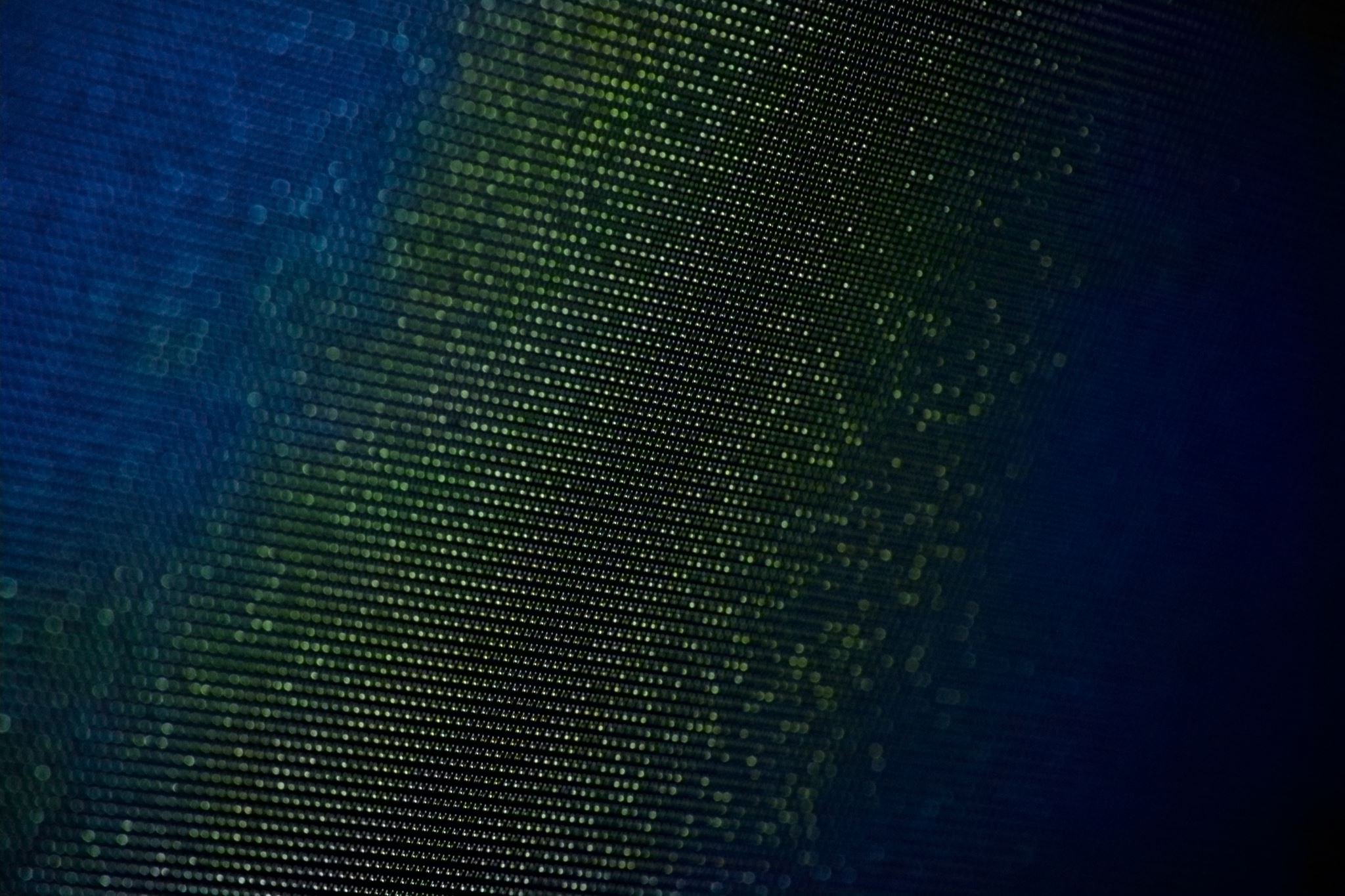 A Pixel 3 image
Overview
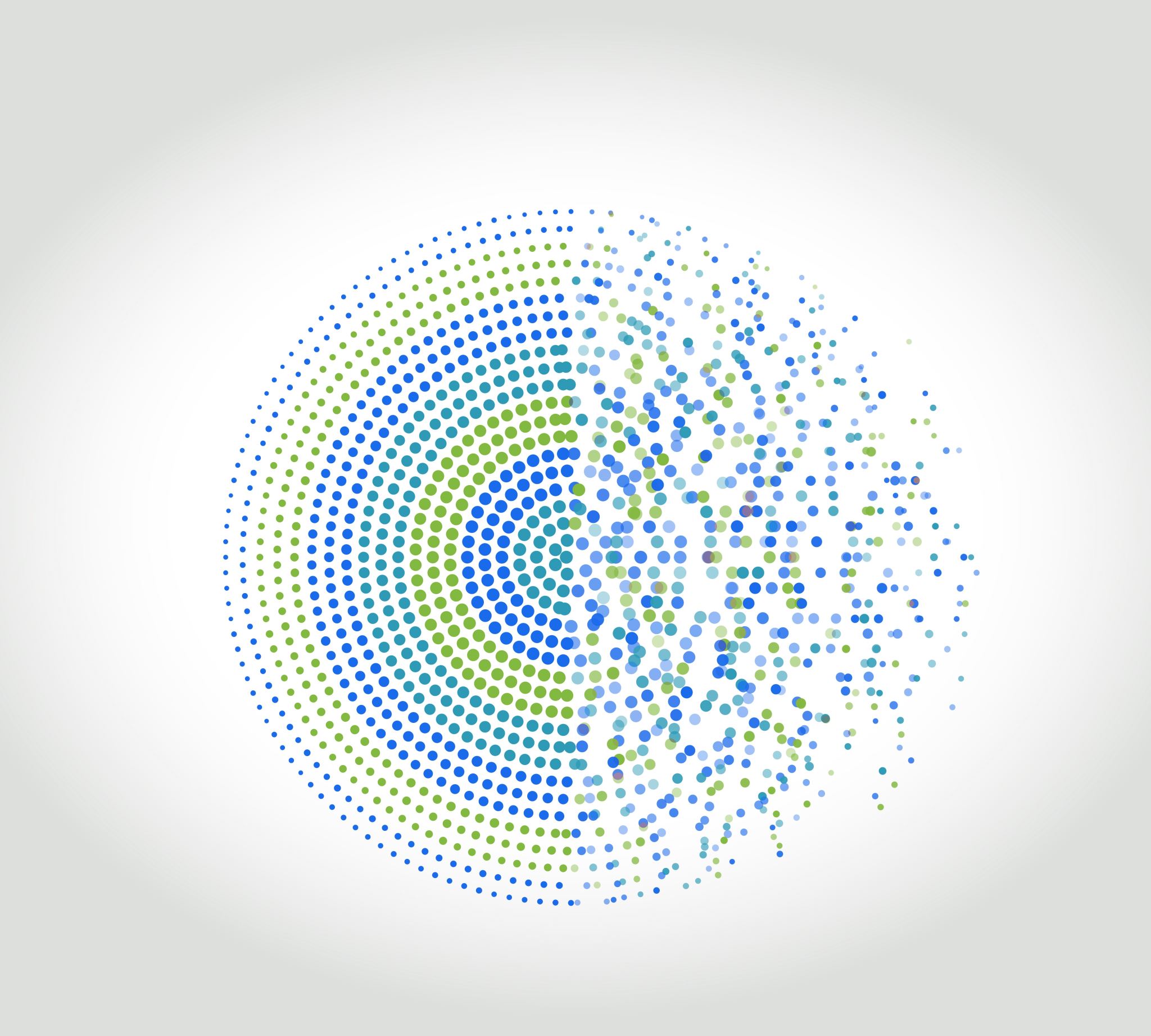 Pixel 3 Image Description
About the Pixel 3 Image
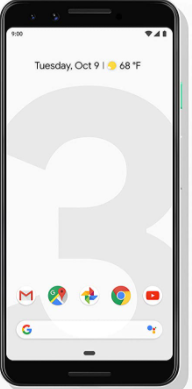 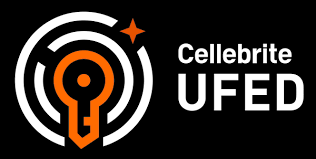 [Speaker Notes: https://twrp.me/site/update/2019/10/23/twrp-and-android-10.html]
Download Pixel 3 image
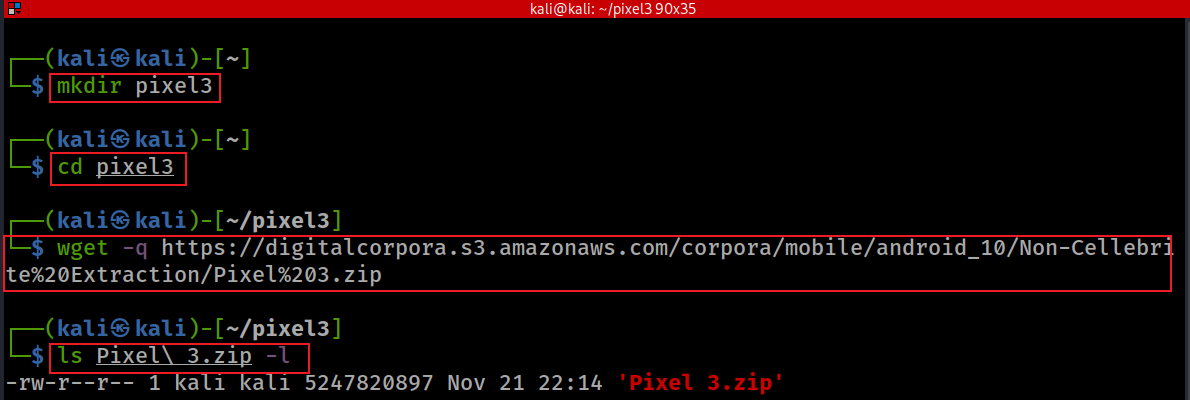 A stock image of Android 10
[Speaker Notes: mkdir pixel3
cd pixel3
wget -q https://digitalcorpora.s3.amazonaws.com/corpora/mobile/android_10/Non-Cellebrite%20Extraction/Pixel%203.zip
ls Pixel\ 3.zip -l


https://linuxhint.com/kali_linux_top_forensic_tools/#:~:text=The%20hashdeep%20tool%20is%20a,are%20generated%20with%20every%20output.]
Verify hashes
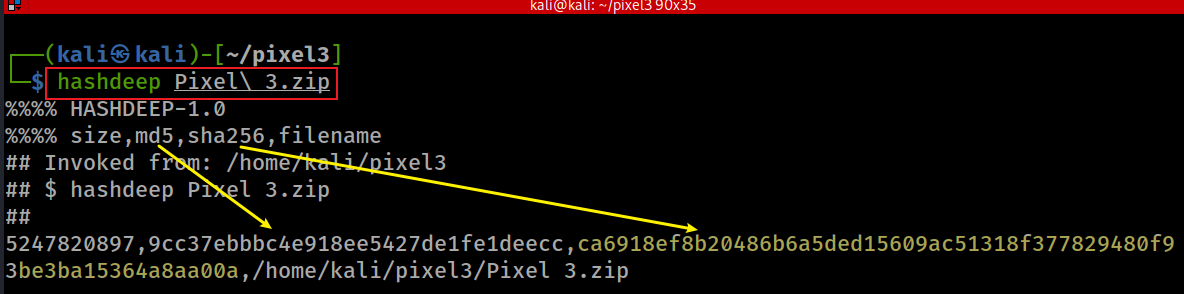 SHA2-256: ca6918ef8b20486b6a5ded15609ac51318f377829480f93be3ba15364a8aa00a
[Speaker Notes: hashdeep Pixel\ 3.zip 
5247820897,9cc37ebbbc4e918ee5427de1fe1deecc,ca6918ef8b20486b6a5ded15609ac51318f377829480f93be3ba15364a8aa00a,/home/kali/pixel3/Pixel 3.zip]
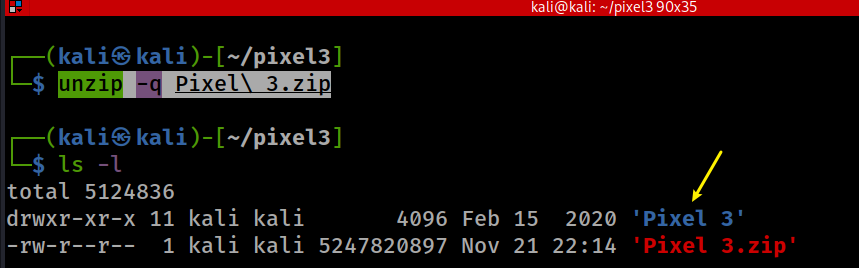 unzip to get Pixel 3 image
[Speaker Notes: unzip -q Pixel\ 3.zip]
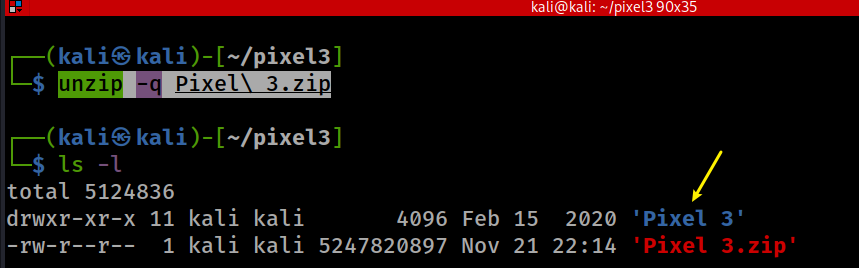 unzip to get Pixel 3 image
[Speaker Notes: unzip -q Pixel\ 3.zip]
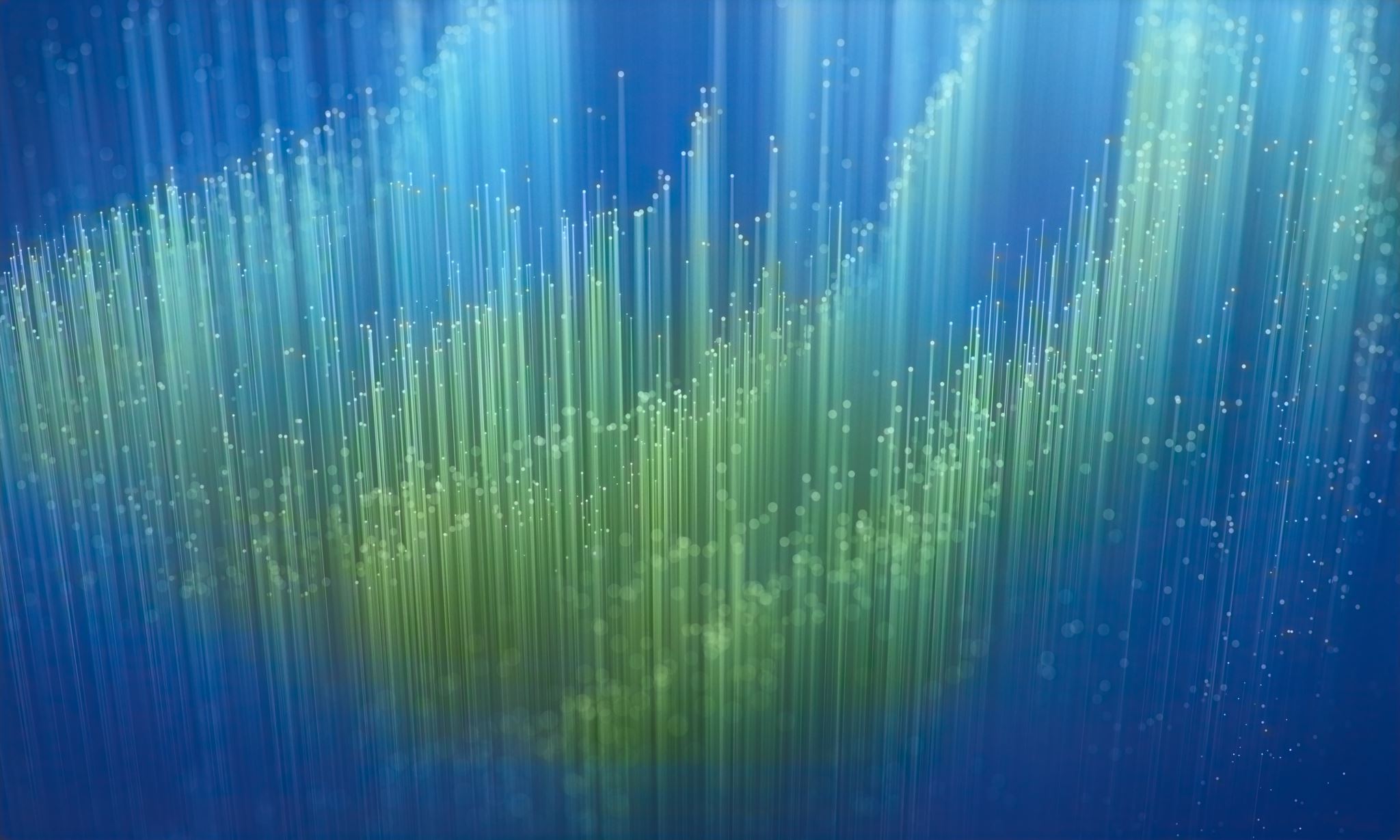 File System Structure
list root directory
To speed up security updates
Android Pony EXpress (APEX) is a container format introduced in Android 10 that is used in the install flow for lower-level system modules.
This format facilitates the updates of system components that don’t fit into the standard Android application model.
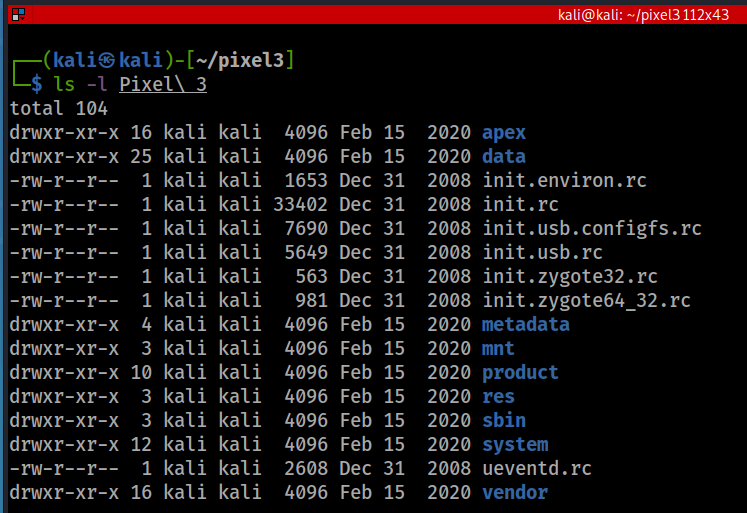 device
run commands(rc): OS boot script
mount point for other file systems
Resource, e.g., layout, color
binaries for several important daemons.
Android OS, exclude Google services
[Speaker Notes: https://www.cnblogs.com/shangdawei/p/4513604.html
https://saketupadhyay.medium.com/apex-androids-new-file-format-187e21b8261]
/System: Android OS Project (AOSP)
Android OS pre-installed bloatware  apps, often can’t uninstall
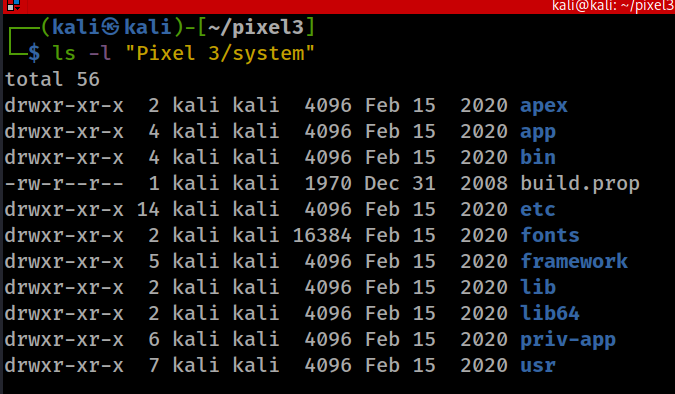 "rooting" is required to modify the contents of this partition.
executable binaries, daemons or bash
App Framework
native libraries
Privileged apps, apps that are eligible for system permissions
all system-wide, read-only files installed by (or provided by) the OS
/data
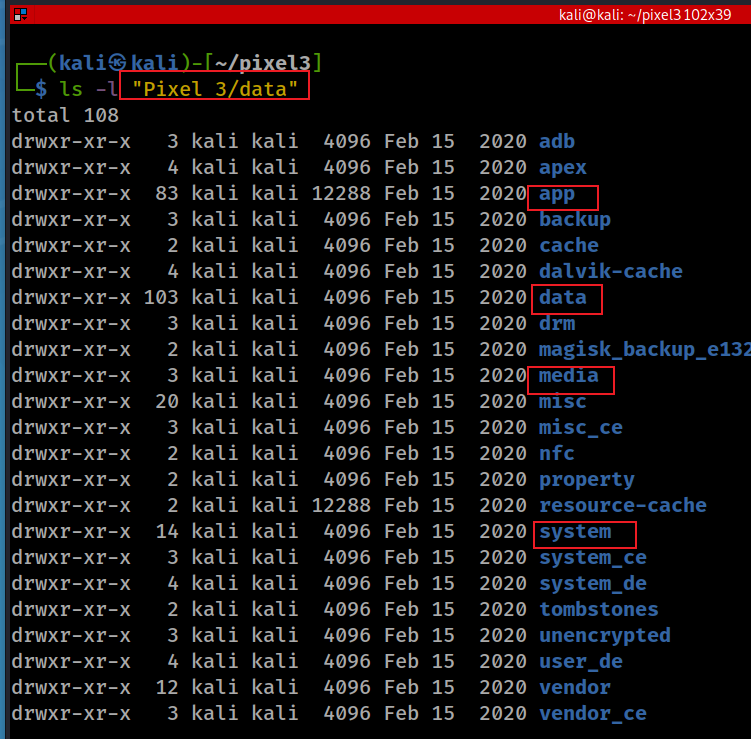 Contains
all android apps 
native apps or 
3rd party
all system config/log 
all app generated data
data/system settings (don’t confuse with /system)
Contains system configuration files critical to maintaining device's state.
Contain system state logs 
Access to the directory is restricted by the system apps only, so if the device is not rooted the folder content can't be seen.
for newer devices: /data/system_xx/<userID>
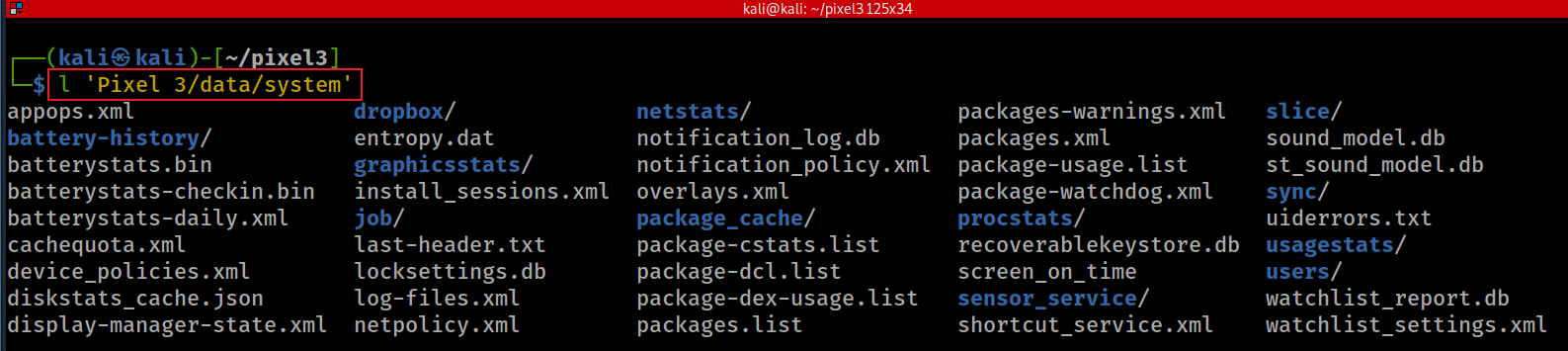 [Speaker Notes: https://android.stackexchange.com/questions/157691/what-does-the-data-system-folder-store-and-its-significance/157862]
P48. http://newandroidbook.com/
[Speaker Notes: http://newandroidbook.com/
https://android.stackexchange.com/questions/157691/what-does-the-data-system-folder-store-and-its-significance/157862
https://github.com/lywschxd/Understanding-Android-Internals-Volume-One]
packages.list - a file used by the PackageManager service containing the list of all packages (apks) installed in the system (same as executing pm list packages within shell);
packages.xml - a file used by the PackageManager service to hold metadata of all installed packages, like UIDs, requested permissions etc;
profiles.xml - a configuration file to keep metadata of device profiles including sound mode, airplane mode, vibration etc.;
password.key - password hash;
usagestats/ - a directory used to store files for the UsageStats service. Contains usage-history.xml that holds info on all apps and its components with the last time a user used them;
users/ - a directory used for multi-user support. Contains userlist.xml which keeps info on all users in the system (0 - is a device owner/primary user); e.g. a sub-directory users/0/ holds info on the user account (accounts.db), widgets (appwidgets.xml), wallpaper (wallpaper_info.xml) etc.
Where are applications installed? (1)
[Speaker Notes: https://android.stackexchange.com/questions/3002/where-in-the-file-system-are-applications-installed]
Where are applications installed? (1)
User apps/app generated data 
not tight to specific users: /data/data/<package_name>
associate with specific users:
/data/user/<userid>  (is a symlink to /data/data)
/data/user_de/<userid> for newer devices
External storage for user app generated data
/mnt/sdcard/Android/data/<package_name>
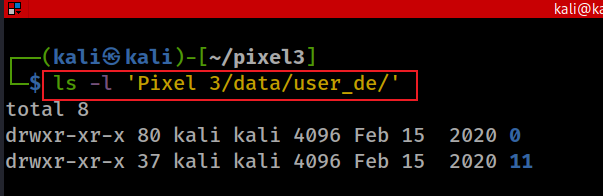 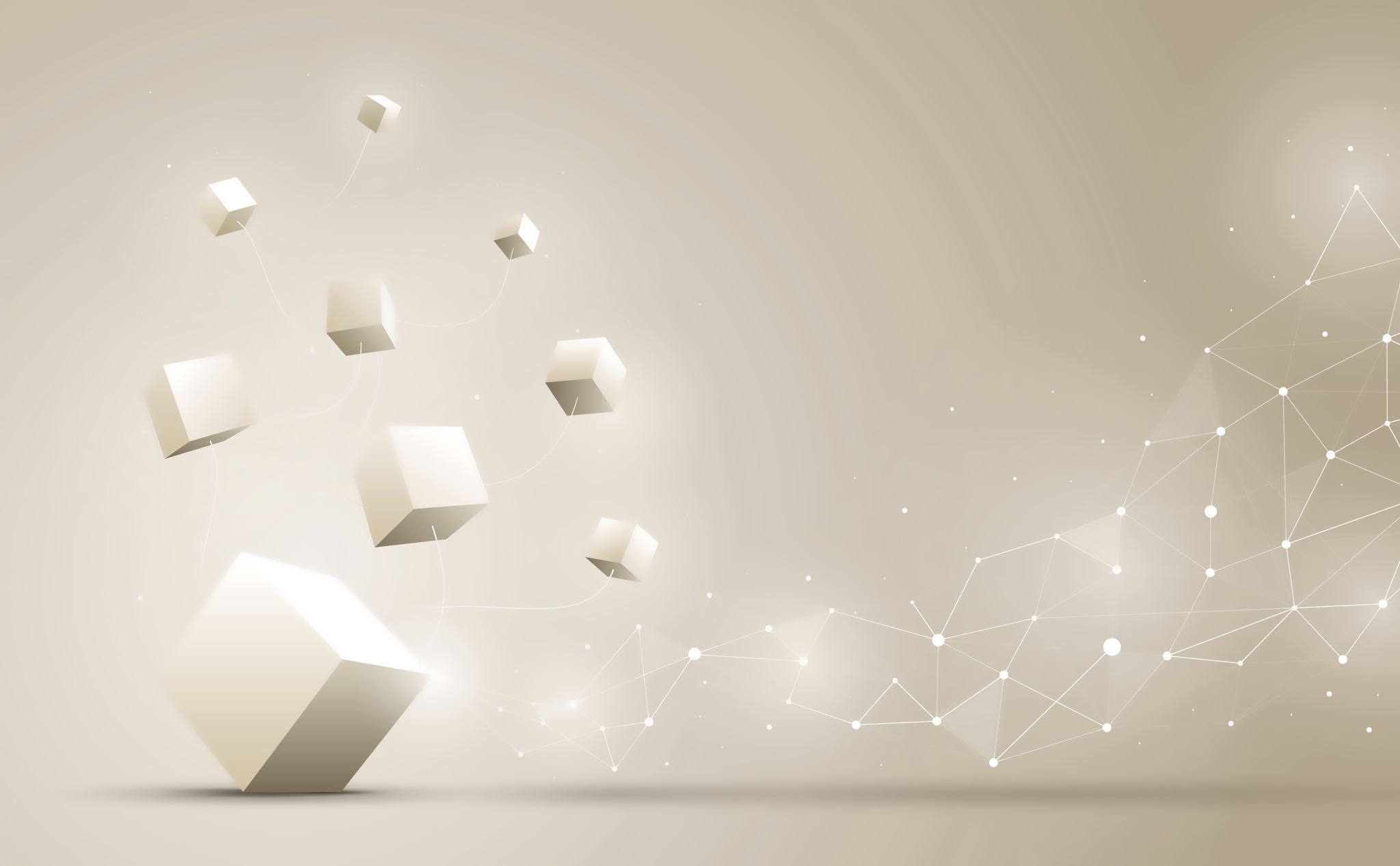 Understand the Apps/Package
What is Android (application) package .APK?
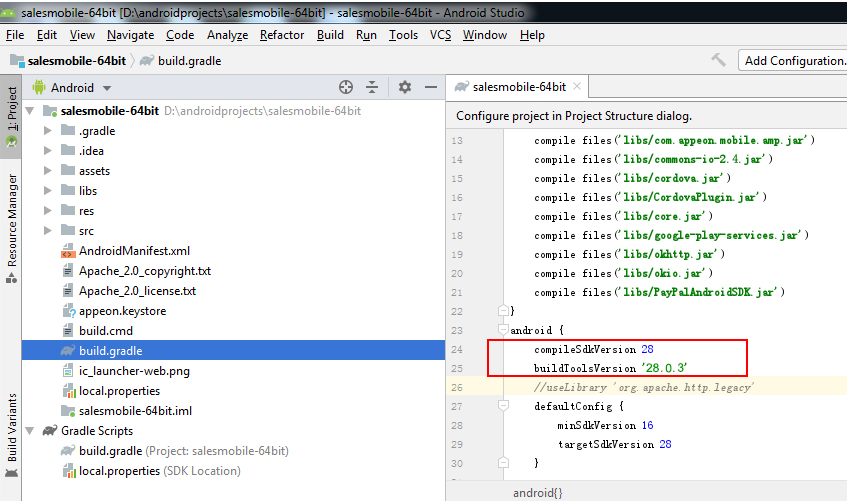 Android Package (APK) is the package file format 
used by the Android OS
zip + pre-defined specific structure
compiled to .dex format
application ID is defined with the applicationId property in  build.gradle
exactly matches the Java-style package name
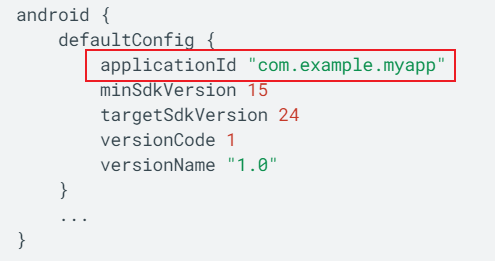 As a developer, you should never change the application ID.
[Speaker Notes: https://docs.appeon.com/pb2019r2/appeon_mobile_tutorials/ch04s03s02.html]
https://www.dunebook.com/apk-decompiler/
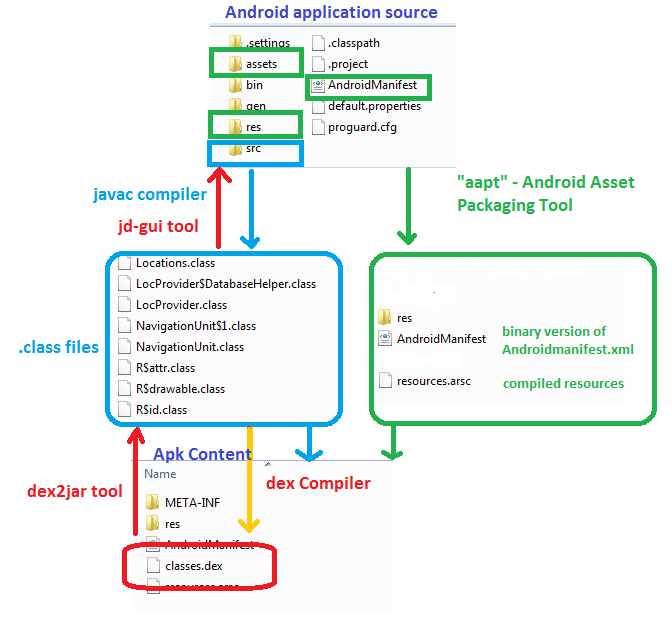 APK compilation and de-compilation
DEX (Dalvik Executable): 
translates JVM bytecode to DVM bytecode and put all class files to one dex file.
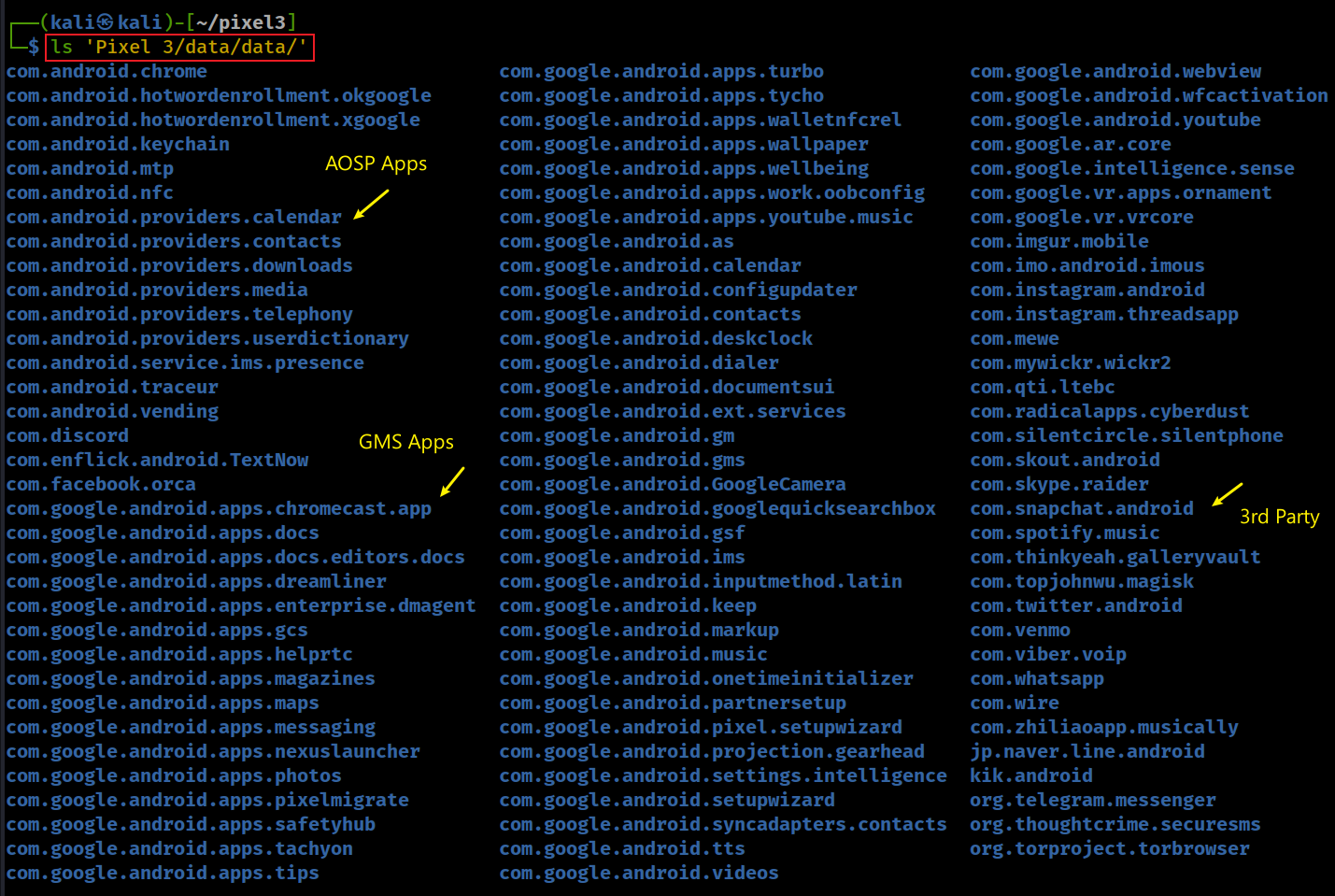 Use ApplicationID as a folder to save application data
[Speaker Notes: ls 'Pixel 3/data/data/']
What is the name of Application for a given applicationID? (Twitter vs. com.twitter.android)
https://play.google.com/store/apps/details?id=com.twitter.android
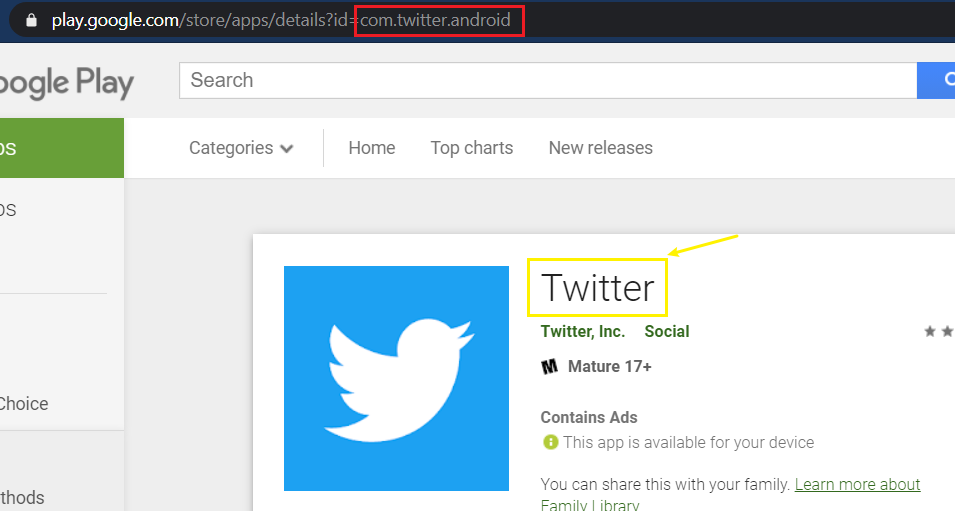 How to find the name of the application automatically? (com.twitter.android)
Steps
Send a http request to https://play.google.com/store/apps/details?id=com.twitter.android
Parse the html 
Search for a string (name of the application) from a specific location
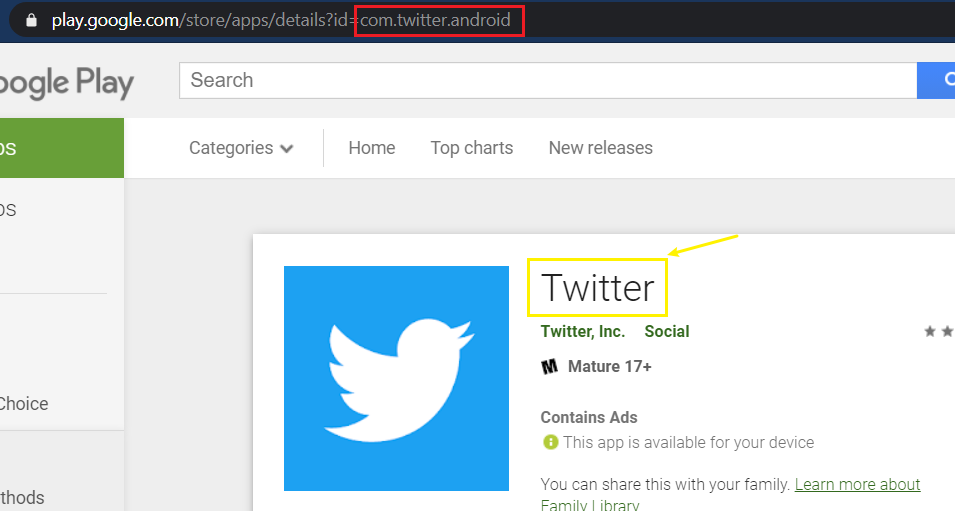 How to identify the location? (next slice)
Find inspect the Twitter name location in Chrome
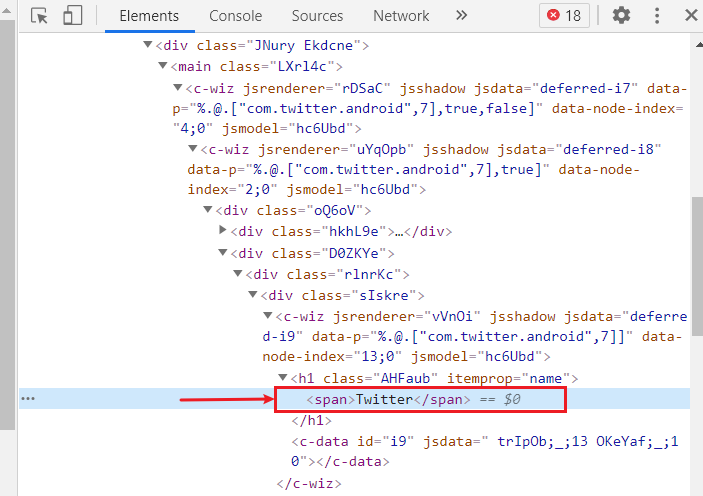 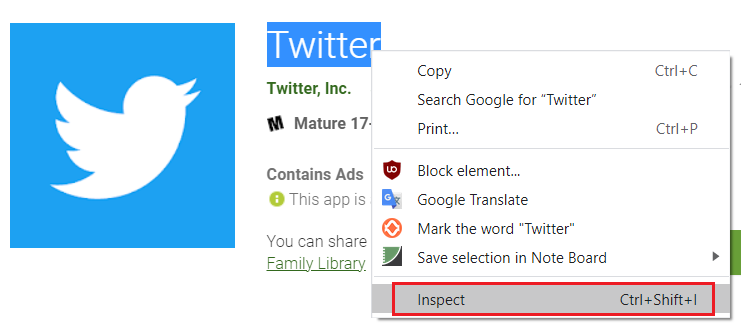 Show the location of Twitter name
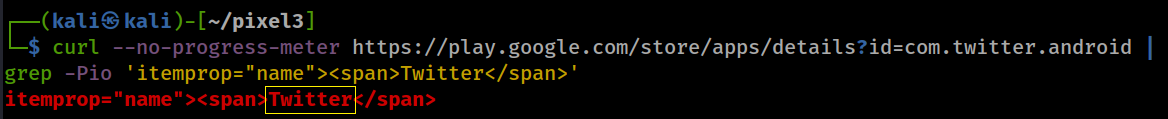 -P, --perl-regexp         PATTERNS are Perl regular expressions
-o, --only-matching       show only nonempty parts of lines that match
-i, --ignore-case         ignore case distinctions in patterns and data
Only show the name Twitter name (only match the word between 'itemprop="name"><span> and </span> )
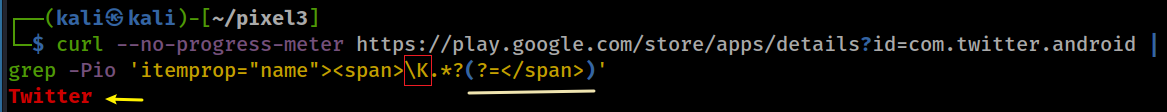 ? : lazy match
\K ,  (?<=pattern) :  used as a zero-width look-behind assertion before the text you want to output
 (?=pattern) : used as a zero-width look-ahead assertion after the text you want to output
[Speaker Notes: curl --no-progress-meter https://play.google.com/store/apps/details?id=com.twitter.android | grep -Pio 'itemprop="name"><span>Twitter</span>’
curl --no-progress-meter https://play.google.com/store/apps/details?id=com.twitter.android | grep -Pio 'itemprop="name"><span>\K.*?(?=</span>)']
List all app names and package ID
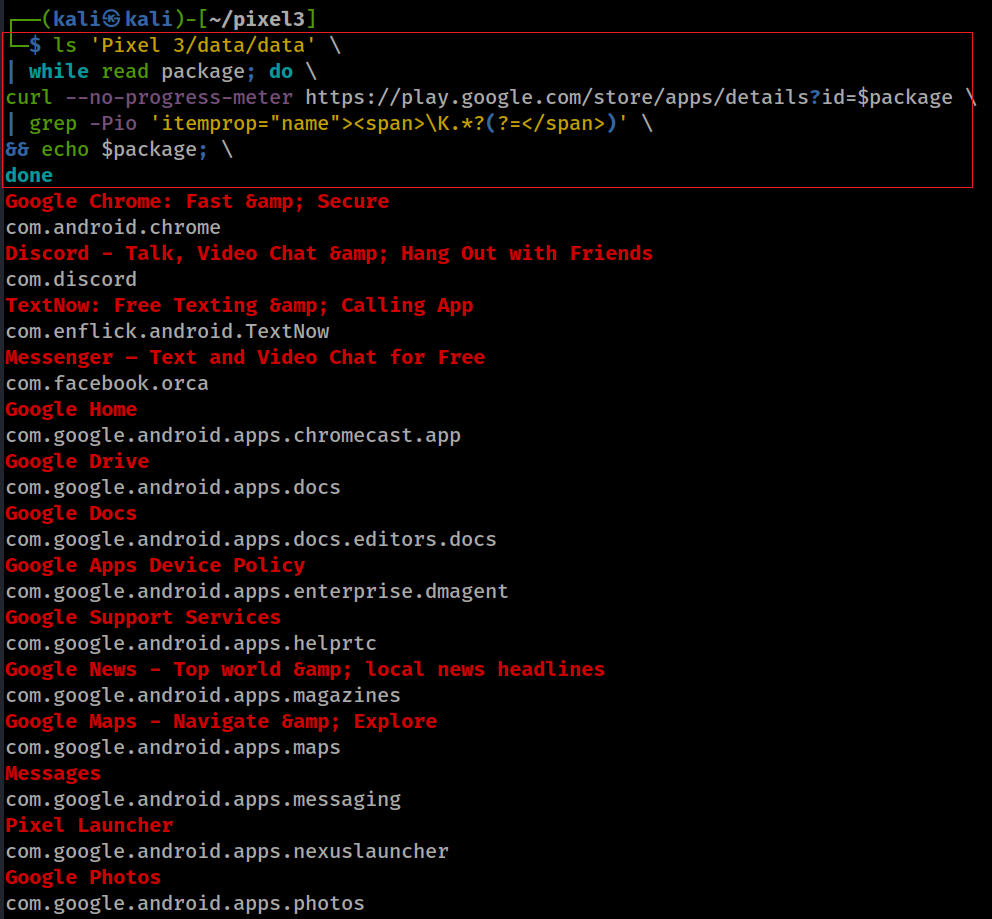 ls 'Pixel 3/data/data' \
| while read package; do \
curl --no-progress-meter https://play.google.com/store/apps/details?id=$package \
| grep -Pio 'itemprop="name"><span>\K.*?(?=</span>)' \
&& echo $package; \
done
[Speaker Notes: ls 'Pixel 3/data/data' \
| while read package; do \
curl --no-progress-meter https://play.google.com/store/apps/details?id=$package \
| grep -Pio 'itemprop="name"><span>\K.*?(?=</span>)' \
&& echo $package; \
done


Google Chrome: Fast &amp; Secure
com.android.chrome
Discord - Talk, Video Chat &amp; Hang Out with Friends
com.discord
TextNow: Free Texting &amp; Calling App
com.enflick.android.TextNow
Messenger – Text and Video Chat for Free
com.facebook.orca
Google Home
com.google.android.apps.chromecast.app
Google Drive
com.google.android.apps.docs
Google Docs
com.google.android.apps.docs.editors.docs
Google Apps Device Policy
com.google.android.apps.enterprise.dmagent
Google Support Services
com.google.android.apps.helprtc
Google News - Top world &amp; local news headlines
com.google.android.apps.magazines
Google Maps - Navigate &amp; Explore
com.google.android.apps.maps
Messages
com.google.android.apps.messaging
Pixel Launcher
com.google.android.apps.nexuslauncher
Google Photos
com.google.android.apps.photos
Data Transfer Tool
com.google.android.apps.pixelmigrate
Personal Safety
com.google.android.apps.safetyhub
Google Duo - High Quality Video Calls
com.google.android.apps.tachyon
Google Fi
com.google.android.apps.tycho
Google Pay (old app)
com.google.android.apps.walletnfcrel
Wallpapers
com.google.android.apps.wallpaper
Digital Wellbeing
com.google.android.apps.wellbeing
YouTube Music - Stream Songs &amp; Music Videos
com.google.android.apps.youtube.music
Google Calendar
com.google.android.calendar
Contacts
com.google.android.contacts
Clock
com.google.android.deskclock
Phone by Google - Caller ID &amp; Spam Protection
com.google.android.dialer
Gmail
com.google.android.gm
Google Play services
com.google.android.gms
Google Camera
com.google.android.GoogleCamera
Google
com.google.android.googlequicksearchbox
Carrier Services
com.google.android.ims
Gboard - the Google Keyboard
com.google.android.inputmethod.latin
Google Keep - Notes and Lists
com.google.android.keep
Google Play Music
com.google.android.music
Android Auto - Google Maps, Media &amp; Messaging
com.google.android.projection.gearhead
Google Text-to-Speech
com.google.android.tts
Google TV (previously Play Movies &amp; TV)
com.google.android.videos
Android System WebView
com.google.android.webview
YouTube
com.google.android.youtube
Google Play Services for AR
com.google.ar.core
Pixel Ambient Services
com.google.intelligence.sense
Playground (was AR Stickers)
com.google.vr.apps.ornament
Google VR Services
com.google.vr.vrcore
Imgur: Find funny GIFs, memes &amp; watch viral videos
com.imgur.mobile
imo free HD video calls and chat
com.imo.android.imous
Instagram
com.instagram.android
Threads from Instagram
com.instagram.threadsapp
MeWe
com.mewe
Wickr Me – Private Messenger
com.mywickr.wickr2
Dust - a safer place to text
com.radicalapps.cyberdust
Silent Phone - Secure Calling &amp; Messaging
com.silentcircle.silentphone
SKOUT - Meet, Chat, Go Live
com.skout.android
Skype - free IM &amp; video calls
com.skype.raider
Snapchat
com.snapchat.android
Spotify: Listen to podcasts &amp; find music you love
com.spotify.music
Gallery Vault - Hide Pictures And Videos
com.thinkyeah.galleryvault
Twitter
com.twitter.android
Venmo
com.venmo
Viber Messenger - Free Video Calls &amp; Group Chats
com.viber.voip
WhatsApp Messenger
com.whatsapp
Wire • Secure Messenger
com.wire
TikTok
com.zhiliaoapp.musically
LINE: Free Calls &amp; Messages
jp.naver.line.android
Kik
kik.android
Telegram
org.telegram.messenger
Signal Private Messenger
org.thoughtcrime.securesms
Tor Browser: Official, Private, &amp; Secure
org.torproject.torbrowser]
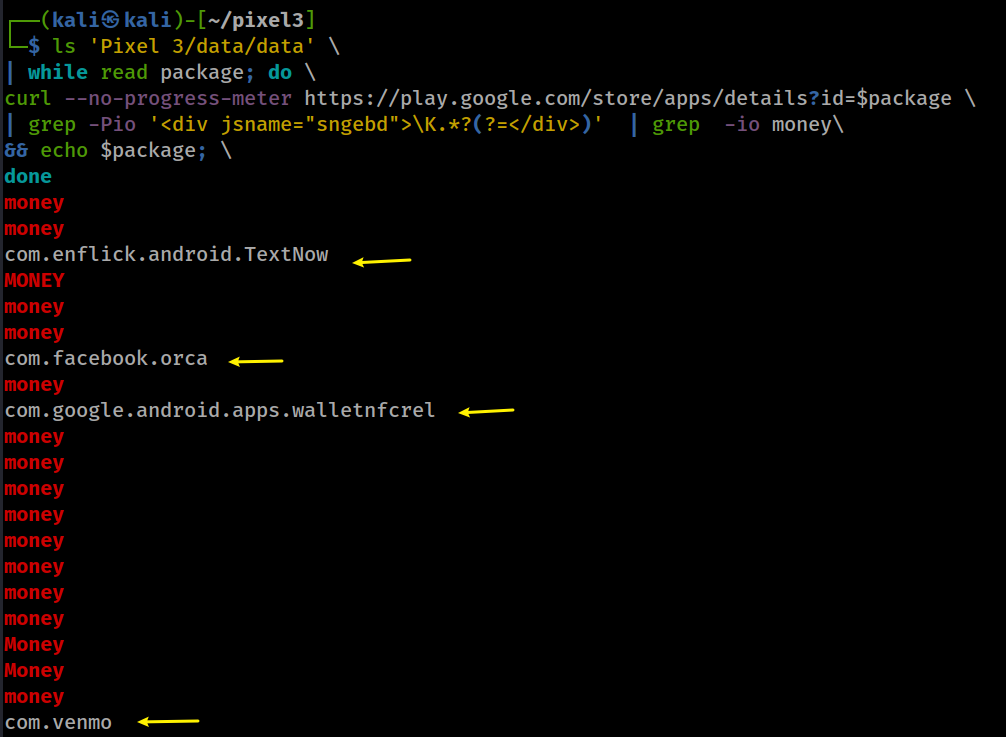 Are there any apps with money transfer function?
Interesting: It seems vemo mentioned money 10 times
[Speaker Notes: ls 'Pixel 3/data/data' \                                                           
| while read package; do \
curl --no-progress-meter https://play.google.com/store/apps/details?id=$package \
| grep -Pio '<div jsname="sngebd">\K.*?(?=</div>)'  | grep  -io money\
&& echo $package; \


money
money
com.enflick.android.TextNow
MONEY
money
money
com.facebook.orca
money
com.google.android.apps.walletnfcrel
money
money
money
money
money
money
money
money
Money
Money
money
com.venmo]